GROWING INFRUITFULNESS
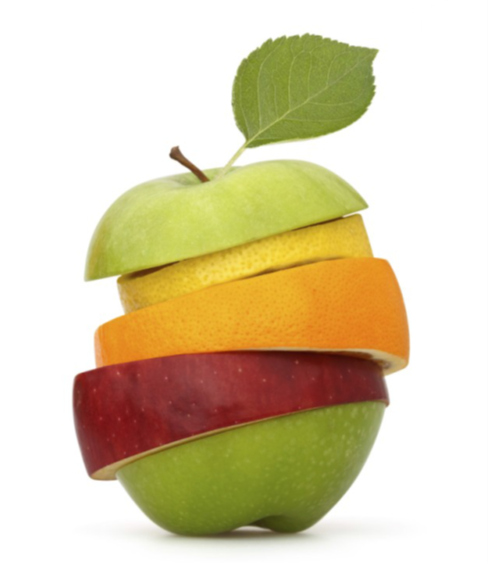 John 15v.1-17
GO v.16&17Fruitful congregations make an impression for God locally & globally through outreach & involvement in His wider activity in the world
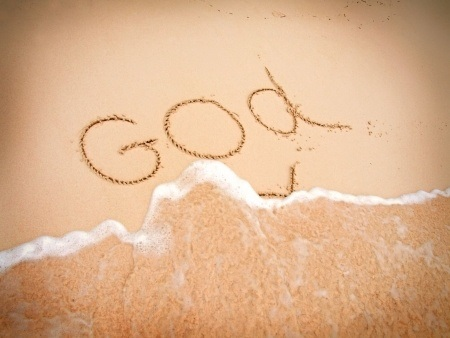 OUTWARD MISSION v.16
You did not choose me, but I chose you and appointed you to go and bear fruit.
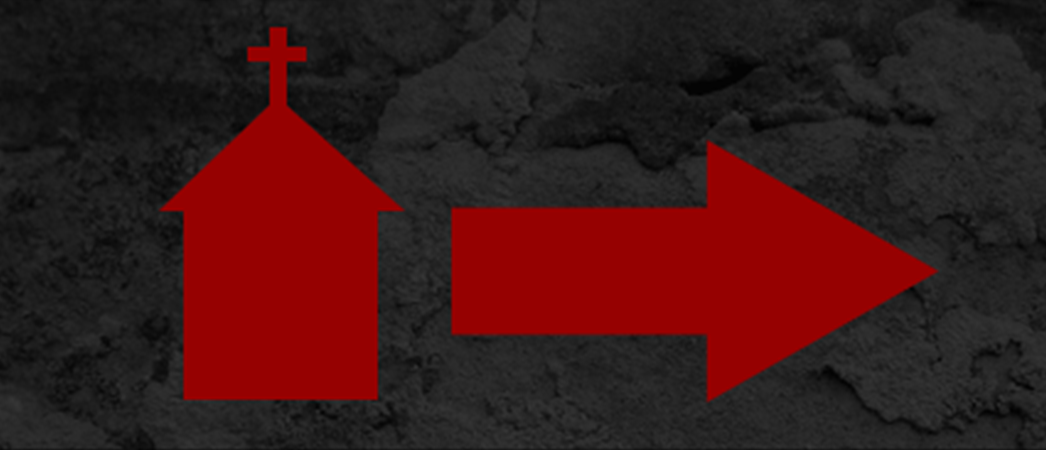 UPWARD PRAYER v.16
Then the Father will give you whatever you ask in my name.
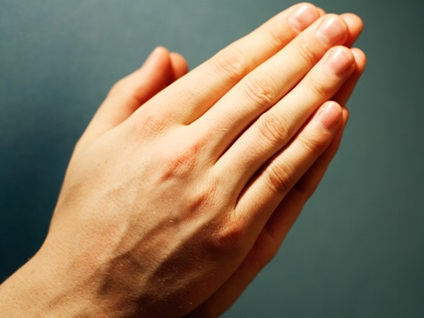 INWARD HEART v.17
Loving ‘each other’ spilling over into loving ‘every other’
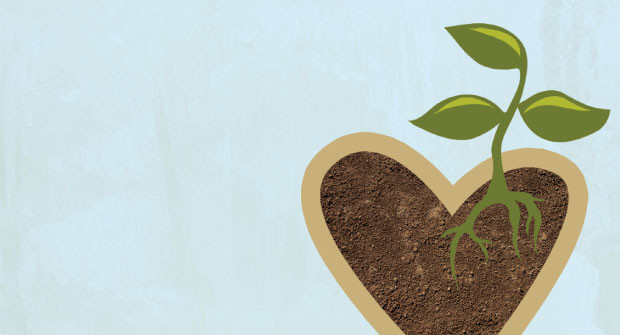